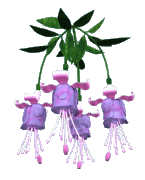 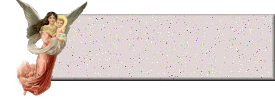 INFERTILITY
INFERTILITY
Dr Shanthi Serene Sylum V
Professor and Head
Dept. Obstetrics and Gynaecology
SKHMC Kulasekharam
Pregnancy is one of the fore most ambition of each and every women. This divine gift can be achieved through Homoeopathy with the help of  experienced homoeopaths. A good homoeopathic physician can win a lot of Infertility cases with a good knowledge in Homoeopathic subject & medicine.
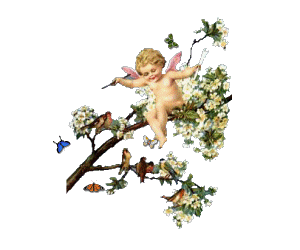 Definition
Infertility is defined as a failure to
     conceive within one or more years of
     regular unprotected coitus.
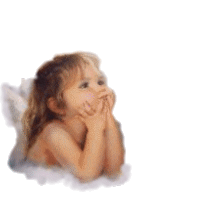 Classification
primary infertility                                    						secondary infertility
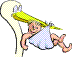 pathological infertility 
                                            
   (1) faulty male factors
    (2) faulty female factors 
    (3) faulty combined male  	and female factors
physiological infertility

present before puberty
after menopause ,                                        
during pregnancy
during lactation
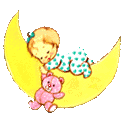 Factors essential for conception in males are:
SEMEN: A good quantity of semen with sufficient numbers of spermatozoa with good motility and normal morphology

PASSAGE : Patency of passage from the epididimis to the opening of the ejaculatory ducts

POTENCY: Ability of the husband to implant semen in the posterior fornix of the vagina
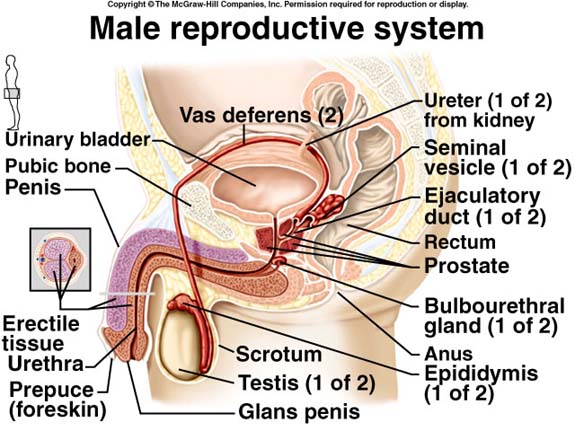 Common causes of male infertility
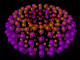 Defective spermatogenesis
Obstruction of efferent duct
Failure to deposit sperms high in the vagina
Defect in sperm and seminal fluid
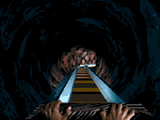 Defective spermatogenesis
Congenital factors
                       undescented testis
                       Kartagener syndrome
                       Hypospadias
Thermal factors
		    Varecocele
		    Big Hydrocele
		    Filariasis 
		    Working in blast furnaces 
		Wearing tight under garments
Endocrinal factors 
                  Thyroid dysfunction,
                 Gonadotropin deficiency
                 Frohchlich’s syndrome 
                Hyper prolactinemia 
                Idiopathic testicular failure
Infections 
                 Orchitis (mumps)
   	         Vanerial diseases 
                            Gonorrhoea,
                            Non gonococal urethritis
                 Tuberculosis 
genetic factors 
                   Klinefelter’s syndrome 47xxy
Immunological factors  
                   Antibodies against spermatozoal surface antigen result in sperm clumping after ejaculation
Congenital factors
                       undescented testis
                       Kartagener syndrome
                       Hypospadias
testicular toxins (Drugs, radiation)

General factors
                     Malnutretion 
                     Heavy smoking
                    Alcoholism 
                    Chronic debilitating diseases
Thermal factors
		    Varecocele
		    Big Hydrocele
		    Filariasis 
	        Working in blast furnaces 
		Wearing tight under garments
Endocrinal factors 
                  Thyroid dysfunction,
                 Gonadotropin deficiency
                 Frohchlich’s syndrome 
                Hyper prolactinemia 
                Idiopathic testicular failure
Infections 
                 Orchitis (mumps)
   	             Vanerial diseases 
                            Gonorrhoea,
                            Non gonococal urethritis
                 Tuberculosis
genetic factors 
                   Klinefelter’s syndrome 47xxy
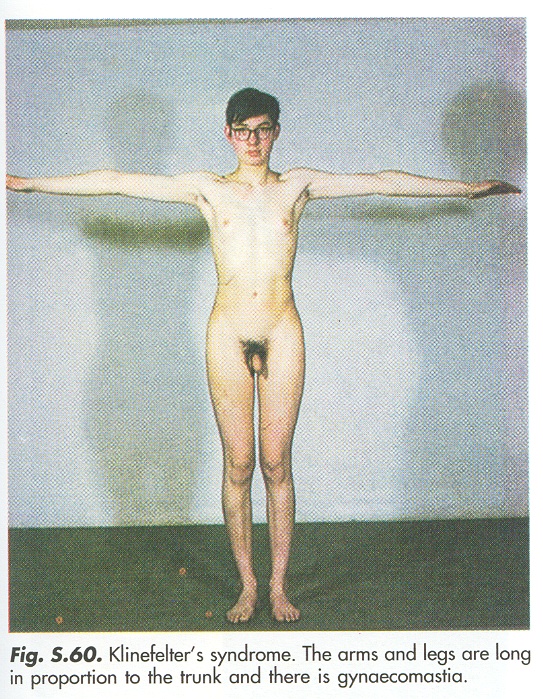 Immunological factors  
                   Antibodies against spermatozoal surface antigen result in sperm clumping after ejaculation

testicular toxins (Cytotoxic Drugs, Nitrofurantoin, Antihypertensive, cimetidine,  Anticonvulsant & antideprescent,  radiation)

 General factors
                     Malnutretion 
                     Heavy smoking
                    Alcoholism 
                    Chronic debilitating diseases
Obstruction of Efferent duct
Congenital
             Absence of vasdeferens (Cystic fibrosis)
             Young’s syndrome
Acquired
             Infective 
                         Tuberculosis,
                         Gonorrhoea
Surgical trauma
                    Herniorrhaphy
                    Hydrocele operation
                    Bilateral Vasectomy
Failure to deposite sperms high in the vagina
Impotency Temporary Permanent
Ejaculatory failure
                   Premature ejaculation
                   Retrograde ejaculation
                   Absence of ejaculation
Hypospadias 
                  Penile type
                  Scrotal type
Bladder neck surgery
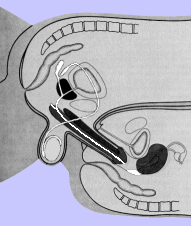 Defect in sperm and seminal fluid
Immotile sperm (Kartagener syndrome)
Oligospermia, Asthenozoospermia
      Necrozoospermia,
Abnormal sperm morphology
                  Teratozoospermia

Low fructose content
Unusually high or low volume of ejaculate
Undue viscosity
Sperm antibodies
High prostaglandin content
General management in the case of MALES:-
1.Improvement of general health
2.Advise  to avoid tight undergarments
3.Advise cold baths
4.Correction of Varicocele
5.Hormonal theraphy
6.Hypospadias and phimosis should be surgically corrected.
7.Impotency,premature ejaculation and similar problems must be treated.
Factors essential for conception (fertilization of ovum) in female are
OVA: production of ovum

PASSAGES: Patency of passages from the vagina to the fimbrial end of the fallopian tube 

HOSPITALITY: The condition of genital tract should be hospitable for the spermatozoa and implantation of the fertilized ovum.
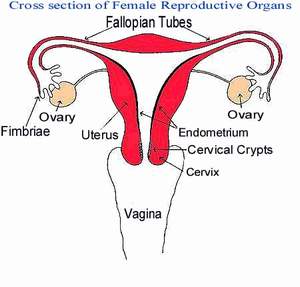 Common causes of Female infertility
OVARIAN FACTORS:
             Anovulatory or oligo-ovulation
             Luteal phase defect(LPD)
             Lutenisied unruptured follicle(LUF)
 TUBAL FACTORS
 PERITONEAL FACTORS
UTERINE FACTORS
CERVICAL FACTORS
VAGINAL FACTORS
OVARIAN FACTORS:
The ovulatory dysfunctions encompass:

   Anovulatory or Oligo-ovulation
   Luteal phase defect (LPD)
   Luteinized  Unruptured Follicle (LUF)
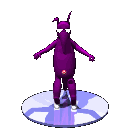 Anovulation or oligo-ovulation

   The ovarian activity is totally dependent on the gonadotropins. 
Normal secretion of gonadotropins depends upon the pulsatile release of GnRH from the hypothalamus.
 As such the ovarian dysfunction is likely to be linked with the disturbed hypothalamo-pitutary-ovarian axis either primary or secondary from thyroid or adrenal dysfunction.
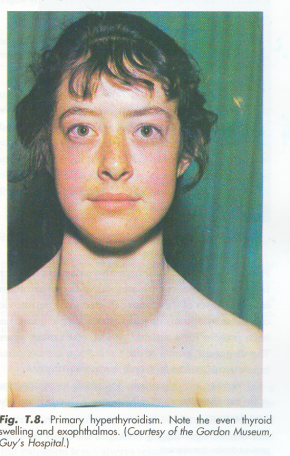 Luteal phase defect (LPD)

Inadequate growth and function of the corpous luteum.
Inadequate progesterone secretion.
The life span of corpus luteum is shortened to less than 10 days.
It is also due to defective folliculogenesis.
Lutenised unruptured follicular syndrome    			(Trapped ovum)


In this condition the ovum is trapped inside the follicle which gets lutenisied.

 It may be associated with Pelvic Endometriosis or Hyperprolactinaemia.
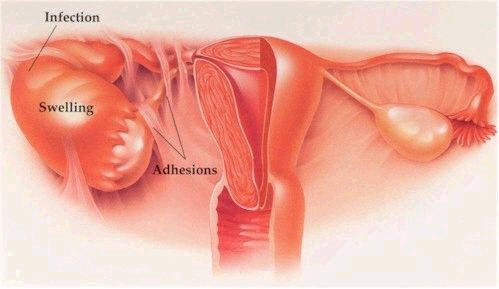 TUBAL FACTORS:-
Impaired tubal function include defective ovum picking (octopus function)
Impaired tubal motility
Loss of cilia and partial or complete obstruction of tubal lumen.
This is related to 
             Tubal infection,
             Peritubal adhesion following     		pelvic surgery,  		              Infection  -TB,     	              		Endometriosis.
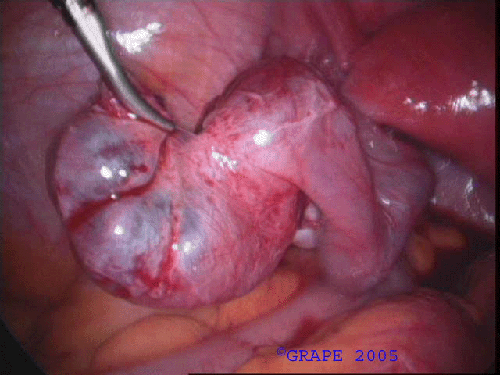 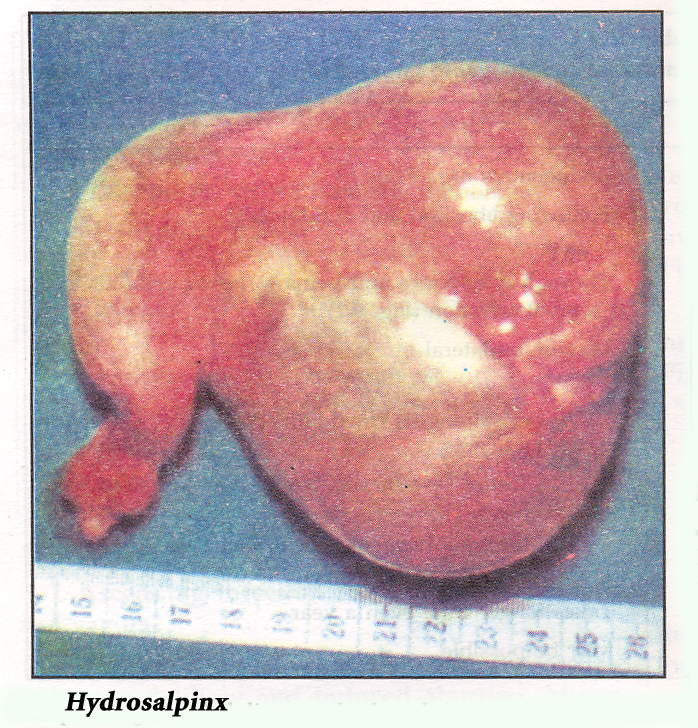 PERITONEAL FACTORS:
Here minimal endometriosis may produce infertility. Deep dyspareunia may trouble the patient.
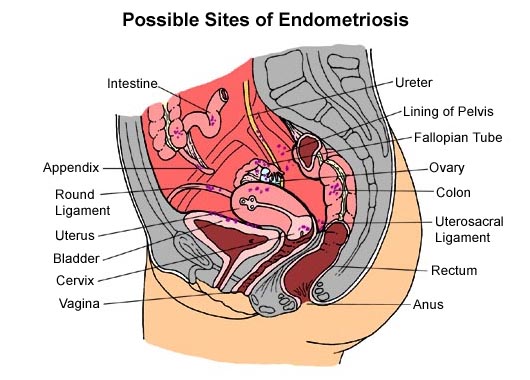 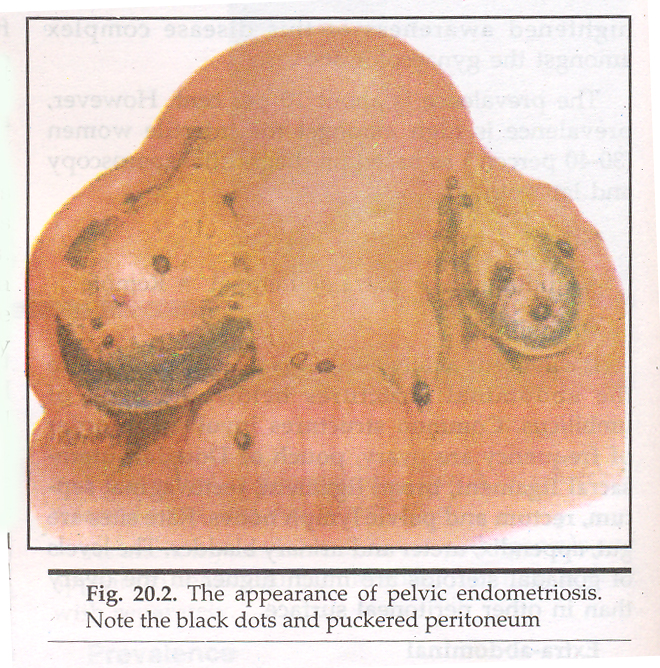 UTERINE FACTORS:
The factors that hinder nidation are:-
            uterine hypoplasia,
            congenital malformation of uterus,
            inadequate secretary endometrium,
            fibroid uterus,
            endometritis,
            uterine synechaie
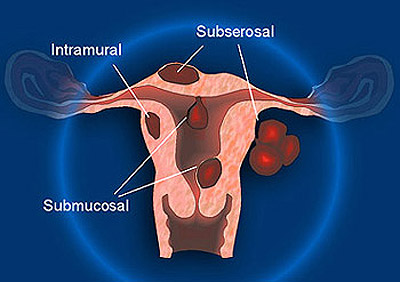 Female genital tract developed from 3 origins:
1. Ovaries from the germ cells that migrate from the yolk sac into the mesenchyme of the peritoneal cavity and developed into ova and supporting cells. 
2. Lower third of vagina developed from the ascending Sino vaginal bulb.
3. Uterus, fallopian tubes &upper two thirds of vagina developed from the fusion of two Mullerian ducts
Formation of the genital tract
Uterus, fallopian tubes &upper two thirds of vagina developed from the fusion of two Mullerian ducts 
If one of the tubes fail to develop it results in unicornuate uterus. If both this cause uterine agenesis or hypoplasia.               The two Mullerian ducts by Lateral fusion process,  fuse together to form the uterus, tubes &cervix. Failure of this process cause bicornuate or didelphys uterus.
              Normally the median part of the fused Mullerian ducts forms septum that resorbed to form single uterine cavity. Failure of this resorption lead to septate uterus complete or partial.
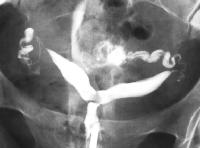 CERVICAL FACTORS
Anatomic defects
   	congenital elongation of cervix,                                                                second degree uterine prolapse acute retroverted uterus
      Pin whole OS
Cervical polyp occluding external OS
Due to fault in the composition of the cervical mucus 
Conisation - biopsy
deep cauterization of cervix 
 amputation of cervix.
CERVICAL FACTORS….
chronic cervicitis. 

immunological factor -
                 Presence of antisperm or sperm  immobilizing antibodies  in cervical mucous.

Physiologic- The fault lies in the composition of the cervical mucus,that spermatozoa  fail to penetrate the mucus.
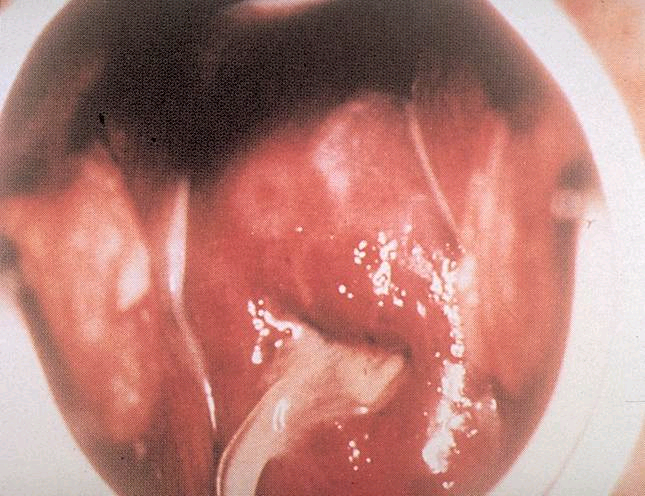 VAGINAL FACTORS:-
Atresia vagina,
              Transverse vaginal septum,
              Septate vagina and
              Narrow introitus
This  causes dyspareunia.
 They are included under the congenital group.

    Vaginitis and purulent vaginal discharge

Imperforated hymen
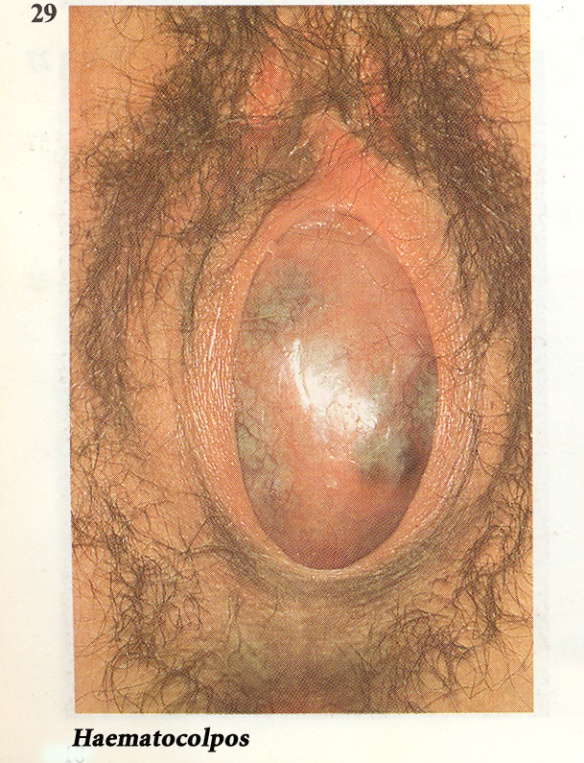 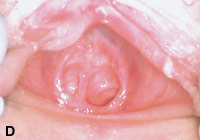 Septate  hymen
Common combined factors:-
General factors:- Advanced age of wife beyond 35yrs is related.
Infrequent intercourse,
 lack of knowledge of
               coital technique and
               timing of coitus to utilize 
               The fertile period
Apareunia and Dyspareunia.
Anxiety and apprehension.
Use of spermicidal lubricants during intercourse.
Immunological factors.
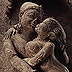 INVESTIGATIONS
A couple living together and not using contraceptive methods failed to conceive after 2 yrs should be investigated. Both the partners should be investigated. Investigation of the male is more easier and so this should be done first.
FEMALE INVESTIGATIONS-
HISTORY
Age- 20 – 25 yrs (peak of fertile period)
Duration of marriage
H/o previous marriage with proven fertility if any.
Marital relationship
Coital problems- Dyspareunia, loss of libido.
Use of contraceptions  (IUCD may produce PID)
Detailed analysis of psycho sexual problems. general medical history with reference to TB, STD, PID, DM, Mumps, Peritonitis.

SURGICAL HISTORY:-
Abdominal surgery
Pelvic surgery 
Both related to peritubal adhesions.
FEMALE INVESTIGATIONS……
MENSTURAL HISTORY
Hypomenorrhoea,Oligomenorrhoea,Amenorrhoea  are associated with disturbed hypothalamo pituitary ovarian dysfunction, this may accompany adrenal or thyroid dysfunction.
 
PREVIOUS OBSTETRICAL HISTORY:
Number of pregnancy, Interval b/w each pregnancy. h/o pregnancy related complications in case of secondary infertility.
History of premature  rupture of membrane and puerperal sepsis may produce ascending infection leads to tubal damage.
FOR DIAGNOSIS OF OVULATION VARIOUS METHODS ARE USED:-
Indirect methods-
a.Menstural H/o
b.Evaluation of peripheral or end organ changes
                   -BBT
                   -Cervical mucus study
                   -vaginal cytology
                   -Hormone estimation
                              -Serum progesterone
                              -Serum LH
                              -Serum oestradiol
                   -Endometrial biopsy
c. Ultra sonography
Direct method 
-Laproscopy



Conclusive method
-Pregnancy
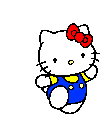 FOR DIAGNOSIS...…
Tubal factors:-
    1.Dilatation and insufflations test.
    2.Hystero salpingography.
    3.Laproscopy and chromopertubation.
    4.Sonohystero salpingiography.
    5.Falloposcopy.
    6.Salpingoscopy.
FOR DIAGNOSIS……
Cervical factors:-
Post coital test (PCT)
Sperm cervical mucus contact test
Endocrinopathy:
              Estimation of serum TSH, Prolactin, FSH, LH,  Dehydroepiandrosterone   sulphate, testosterone and progesterone in mid luteal phase.
Thank you
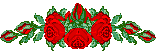 In the State Campaign we are discussing about the strength of Homoeopathy in mother and Child health Care. From time immemorial, Fertility is the basis of life. Delivering a child and growing it up in a family is a real joy of life. 
             But becoming Mother itself is a problem. There is no motherhood with out conception. 

       So I would like to present a paper on 
   		      INFERTILITY
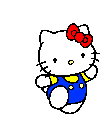 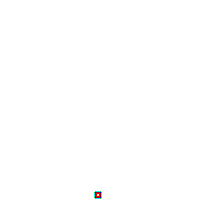 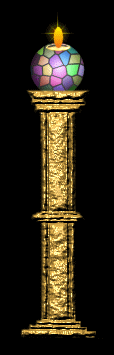 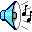 11/14/2021
45